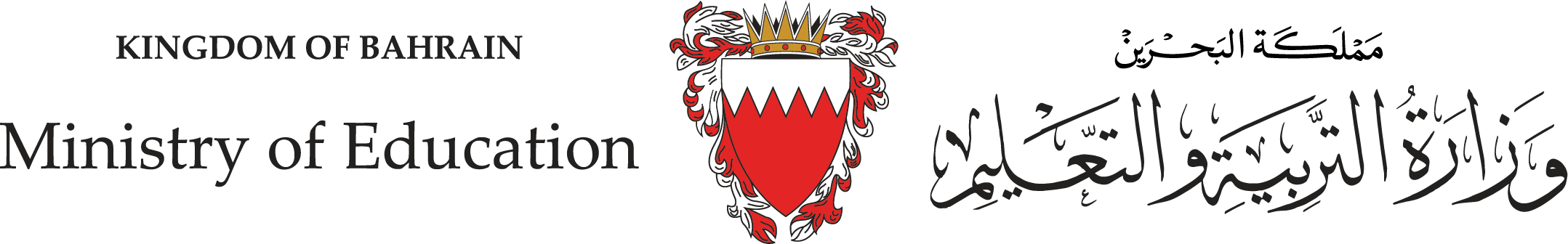 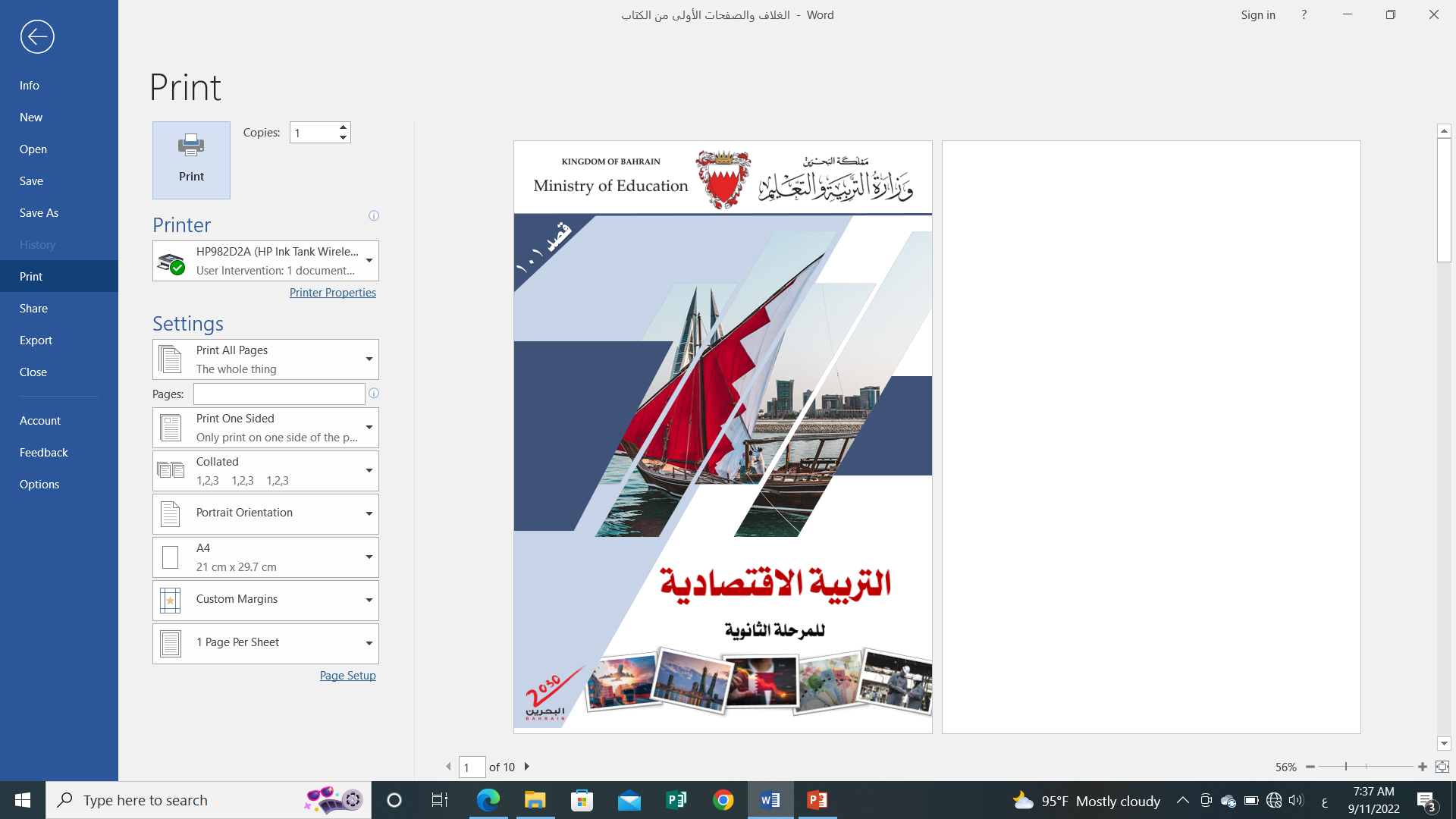 التربية الاقتصادية

قصد 803/801/101
الفصل الدراسي الأول والثاني
للصف الأول الثانوي
توحيد المسارات – التعليم الفني والمهني
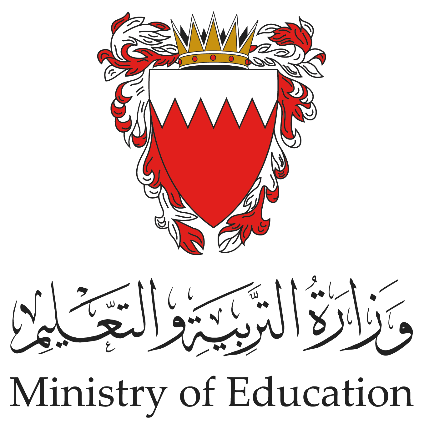 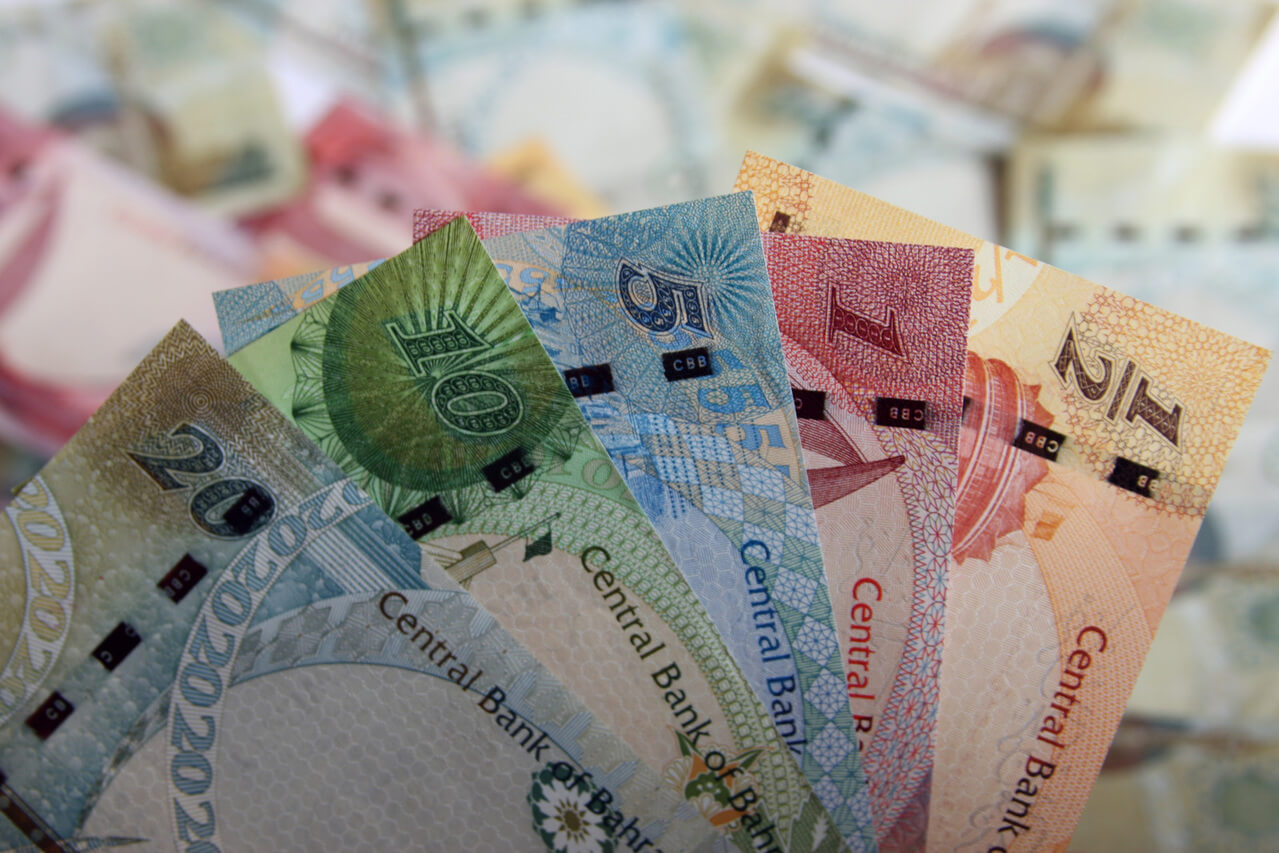 الوحدة الثانية
الثّقافة الماليّة
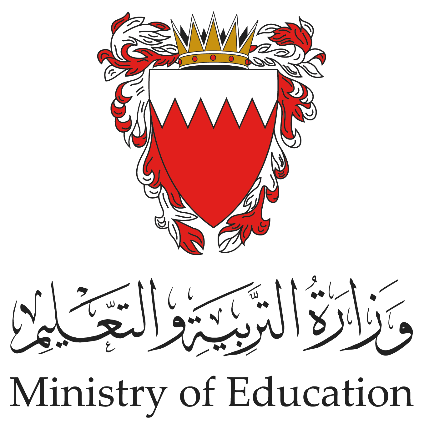 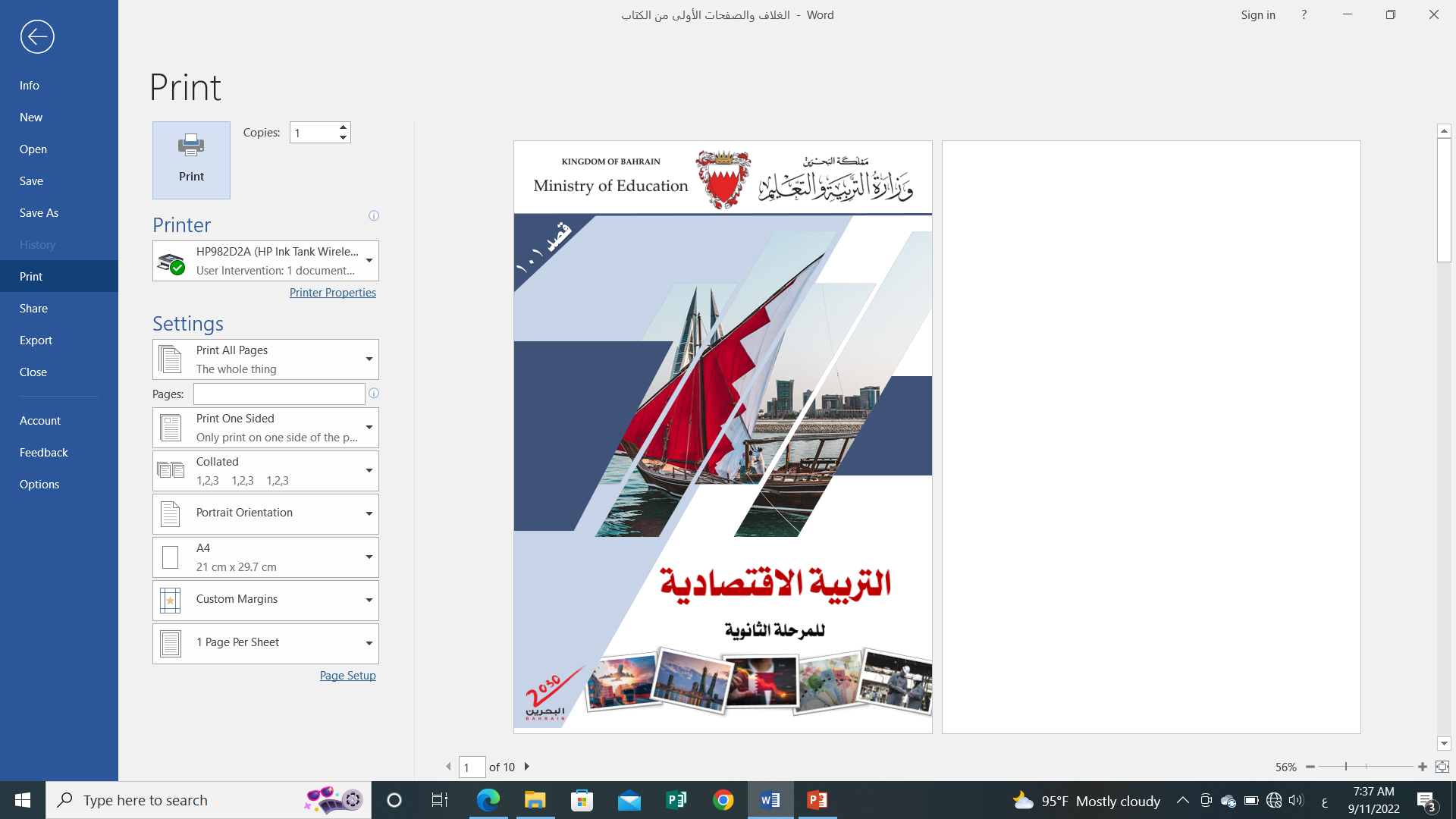 الدرس الرابع
المحاسبة عن عمليات المنشأة
الصفحات 89-97
المعادلة المحاسبية
القوائم المالية
قصد 101            التربية الاقتصادية              الفصل الدراسي الأول/الثاني             الدرس 2-4:  المحاسبة عن عمليات المنشأة
وزارة التربية والتعليم – الفصل الدراسي2023-2024
أهداف الدرس
يُتَوَقَع من الطالب بعد الانتهاء من هذا الدرس أن:

نحلل المعادلة المحاسبية.
نميز بين القوائم الماليّة الأربعة.
نستنتج التدرج المنطقي للقوائم الماليّة.
نطبق تمارين مختلفة على القوائم الماليّة.
فــــي البدء ...
الهدف الأول
الهدف الثاني
الهدف الثالث
الهدف الرابع
التقويم الختامي
قصد 101            التربية الاقتصادية              الفصل الدراسي الأول/الثاني             الدرس 2-4:  المحاسبة عن عمليات المنشأة
وزارة التربية والتعليم – الفصل الدراسي2023-2024
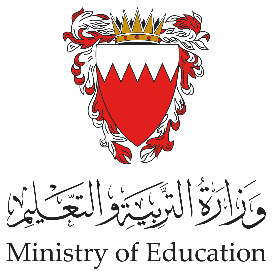 في البدء ....
النشاط الاستهلالي
اذكر المعادلة المحاسبية.
فــــي البدء ...
الهدف الأول
الهدف الثاني
الهدف الثالث
الهدف الرابع
التقويم الختامي
قصد 101            التربية الاقتصادية              الفصل الدراسي الأول/الثاني             الدرس 2-4:  المحاسبة عن عمليات المنشأة
وزارة التربية والتعليم – الفصل الدراسي2023-2024
النشاط الاستهلالي
النشاط الاستهلالي
المعادلة المحاسبية
فــــي البدء ...
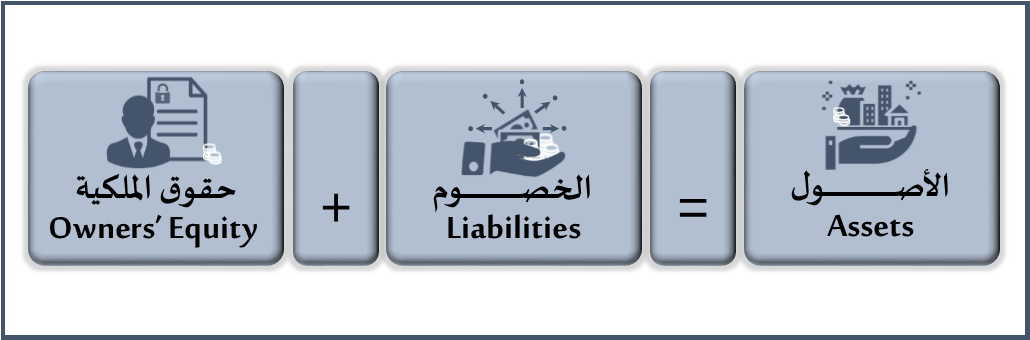 الهدف الأول
الهدف الثاني
الهدف الثالث
الهدف الرابع
التقويم الختامي
قصد 101            التربية الاقتصادية              الفصل الدراسي الأول/الثاني             الدرس 2-4:  المحاسبة عن عمليات المنشأة
وزارة التربية والتعليم – الفصل الدراسي2023-2024
النشاط الاستهلالي
النشاط الاستهلالي
المعادلة المحاسبية
مثال (2-4-1)
فــــي البدء ...
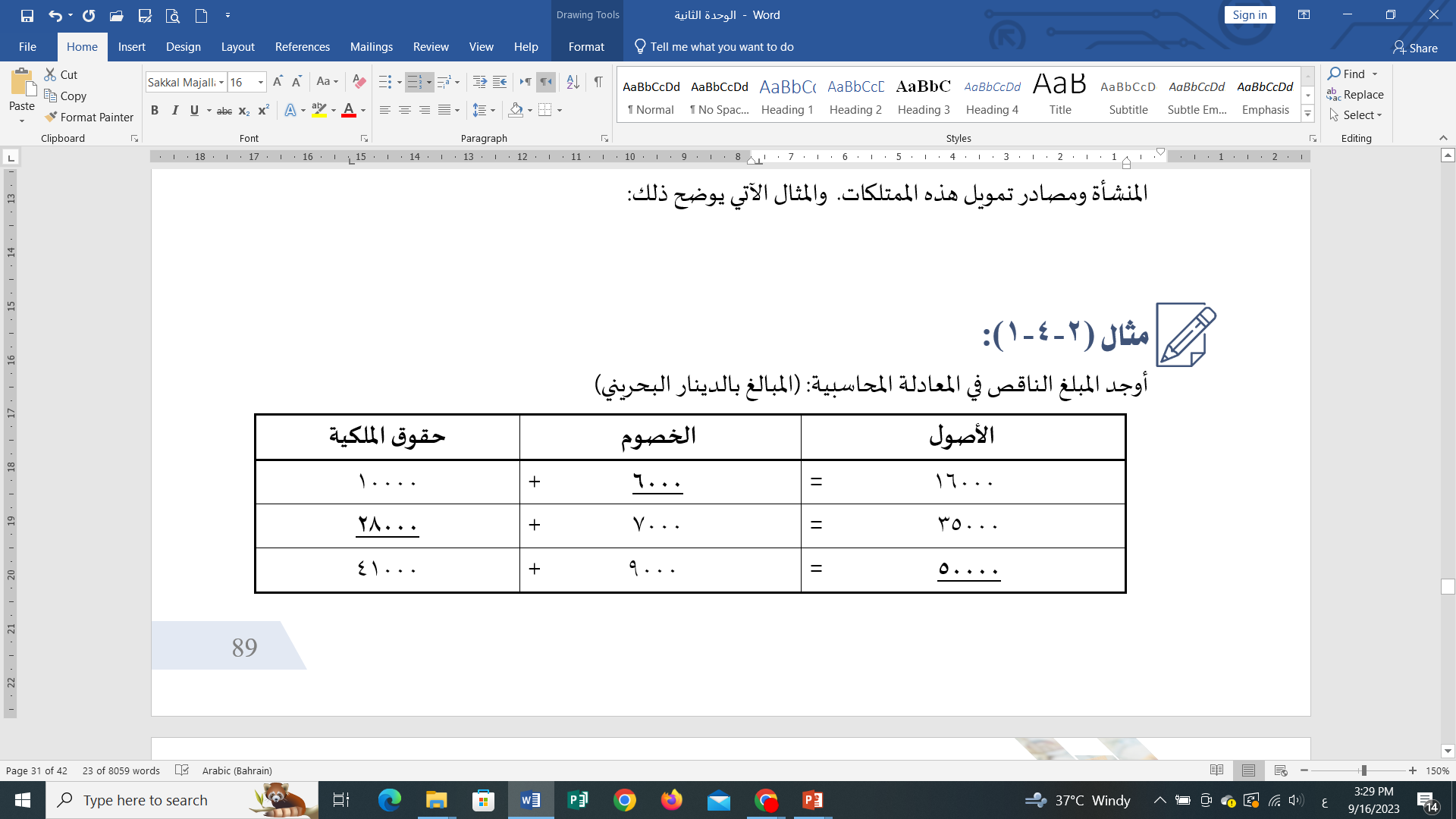 الهدف الأول
الهدف الثاني
الهدف الثالث
الهدف الرابع
التقويم الختامي
قصد 101            التربية الاقتصادية              الفصل الدراسي الأول/الثاني             الدرس 2-4:  المحاسبة عن عمليات المنشأة
وزارة التربية والتعليم – الفصل الدراسي2023-2024
النشاط الاستهلالي
النشاط الاستهلالي
المعادلة المحاسبية
حل مثال (2-4-1)
فــــي البدء ...
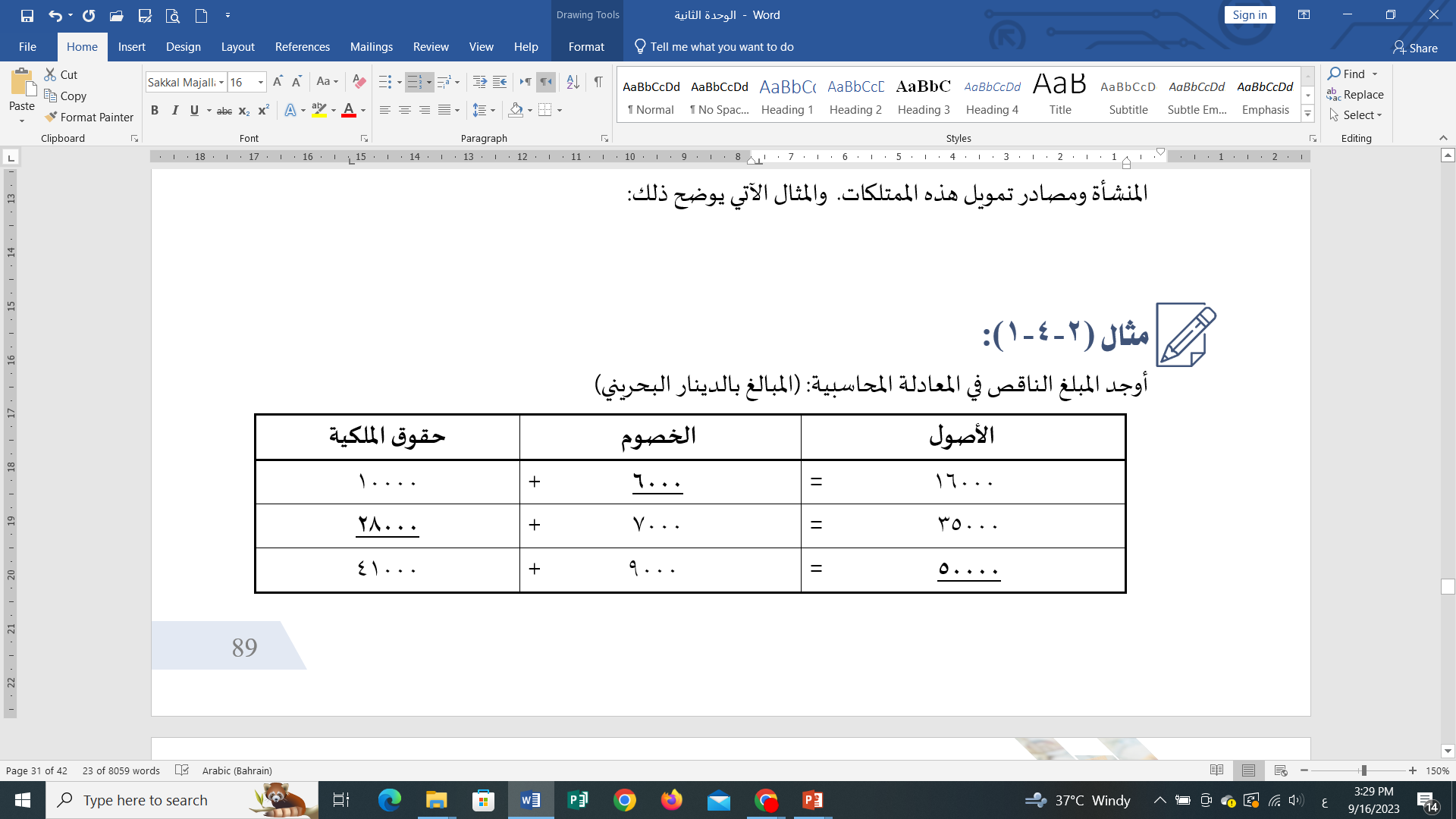 الهدف الأول
الهدف الثاني
الهدف الثالث
الهدف الرابع
التقويم الختامي
قصد 101            التربية الاقتصادية              الفصل الدراسي الأول/الثاني             الدرس 2-4:  المحاسبة عن عمليات المنشأة
وزارة التربية والتعليم – الفصل الدراسي2023-2024
النشاط الاستهلالي
النشاط الاستهلالي
المعادلة المحاسبية
نشاط جماعي (2-4-1)
فــــي البدء ...
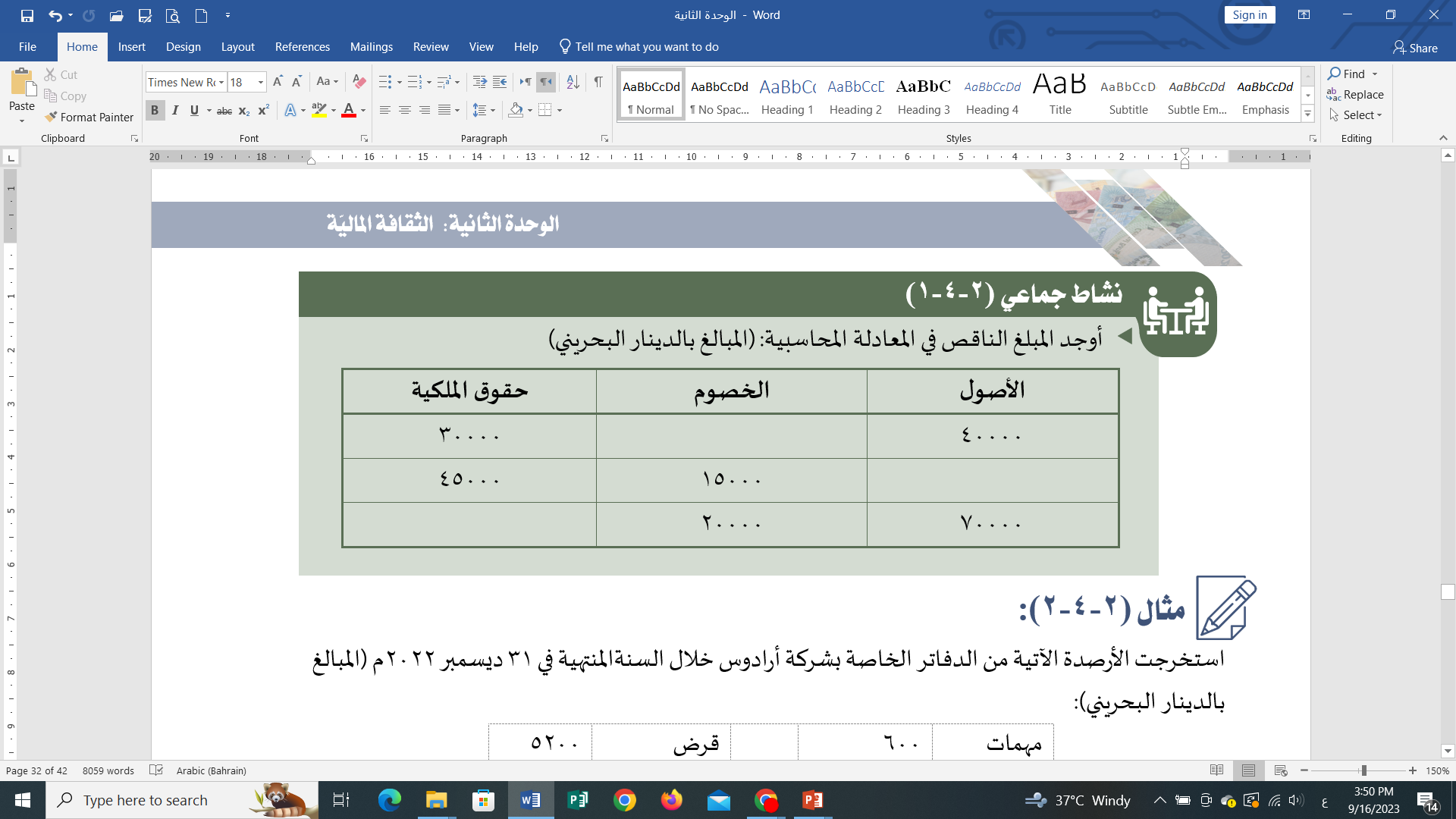 الهدف الأول
الهدف الثاني
الهدف الثالث
الهدف الرابع
التقويم الختامي
قصد 101            التربية الاقتصادية              الفصل الدراسي الأول/الثاني             الدرس 2-4:  المحاسبة عن عمليات المنشأة
وزارة التربية والتعليم – الفصل الدراسي2023-2024
النشاط الاستهلالي
النشاط الاستهلالي
المعادلة المحاسبية
مثال (2-4-2)
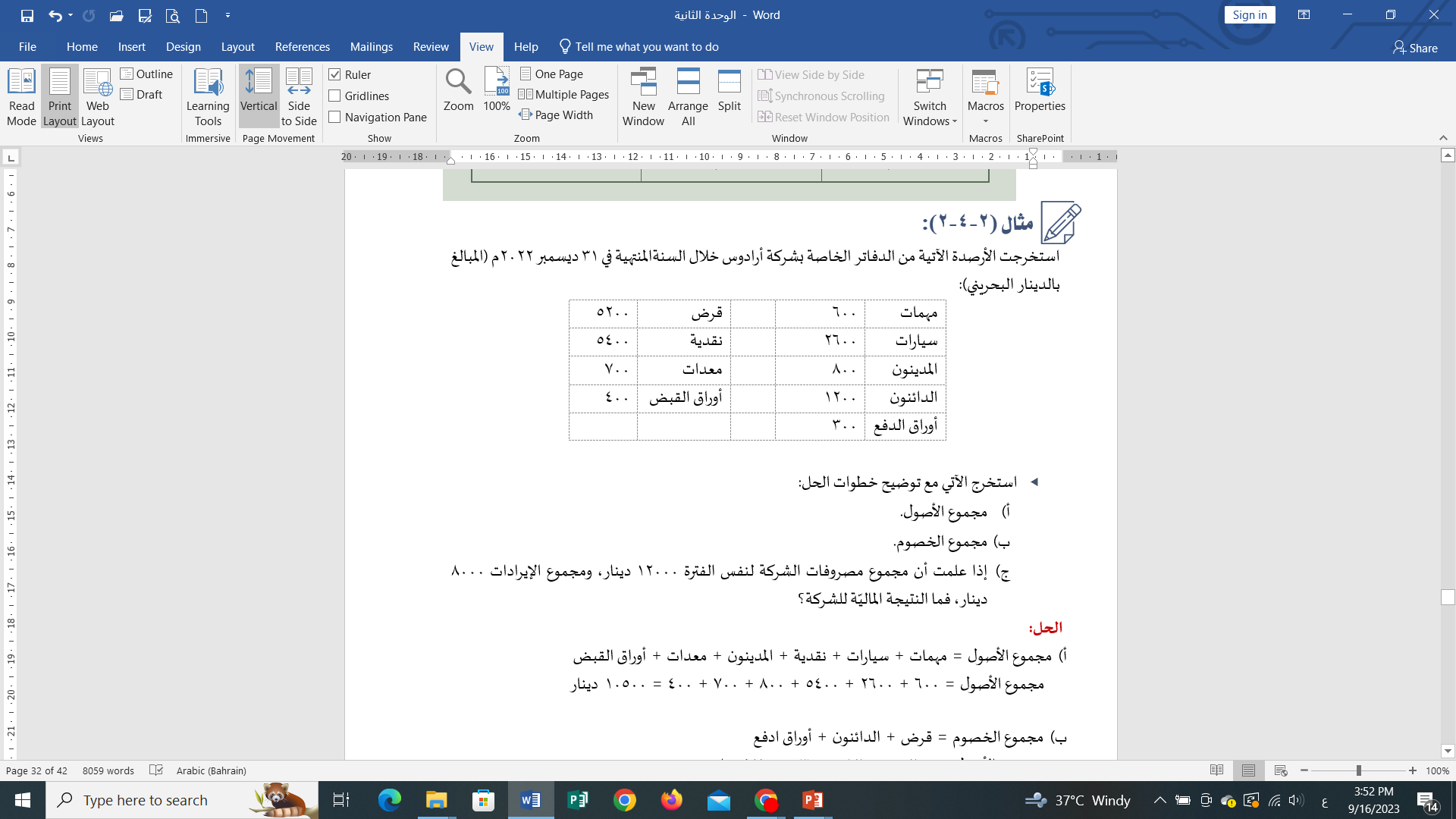 فــــي البدء ...
الهدف الأول
الهدف الثاني
الهدف الثالث
الهدف الرابع
التقويم الختامي
قصد 101            التربية الاقتصادية              الفصل الدراسي الأول/الثاني             الدرس 2-4:  المحاسبة عن عمليات المنشأة
وزارة التربية والتعليم – الفصل الدراسي2023-2024
النشاط الاستهلالي
النشاط الاستهلالي
المعادلة المحاسبية
حل مثال (2-4-2)
أ)  مجموع الأصول  =  مهمات  +  سيارات  +  نقدية  +  المدينون  +  معدات  +  أوراق القبض 
مجموع الأصول  =  600  +  2600  +  5400  +  800  +  700  +  400  =  10500  دينار
 
ب)  مجموع الخصوم  =  قرض  +  الدائنون  +  أوراق ادفع  
مجموع الأصول  =  5200  +  1200  +  300  =  6700 دينار
 
ج)  النتيجة الماليّة للشركة أرادوس =  مجموع الإيرادات  -  مجموع المصروفات  
النتيجة الماليّة للشركة أرادوس =  80000  -  12000  =  4000 دينار (صافي خسارة)
فــــي البدء ...
الهدف الأول
الهدف الثاني
الهدف الثالث
الهدف الرابع
التقويم الختامي
قصد 101            التربية الاقتصادية              الفصل الدراسي الأول/الثاني             الدرس 2-4:  المحاسبة عن عمليات المنشأة
وزارة التربية والتعليم – الفصل الدراسي2023-2024
النشاط الاستهلالي
النشاط الاستهلالي
المعادلة المحاسبية
مثال (2-4-3)
فــــي البدء ...
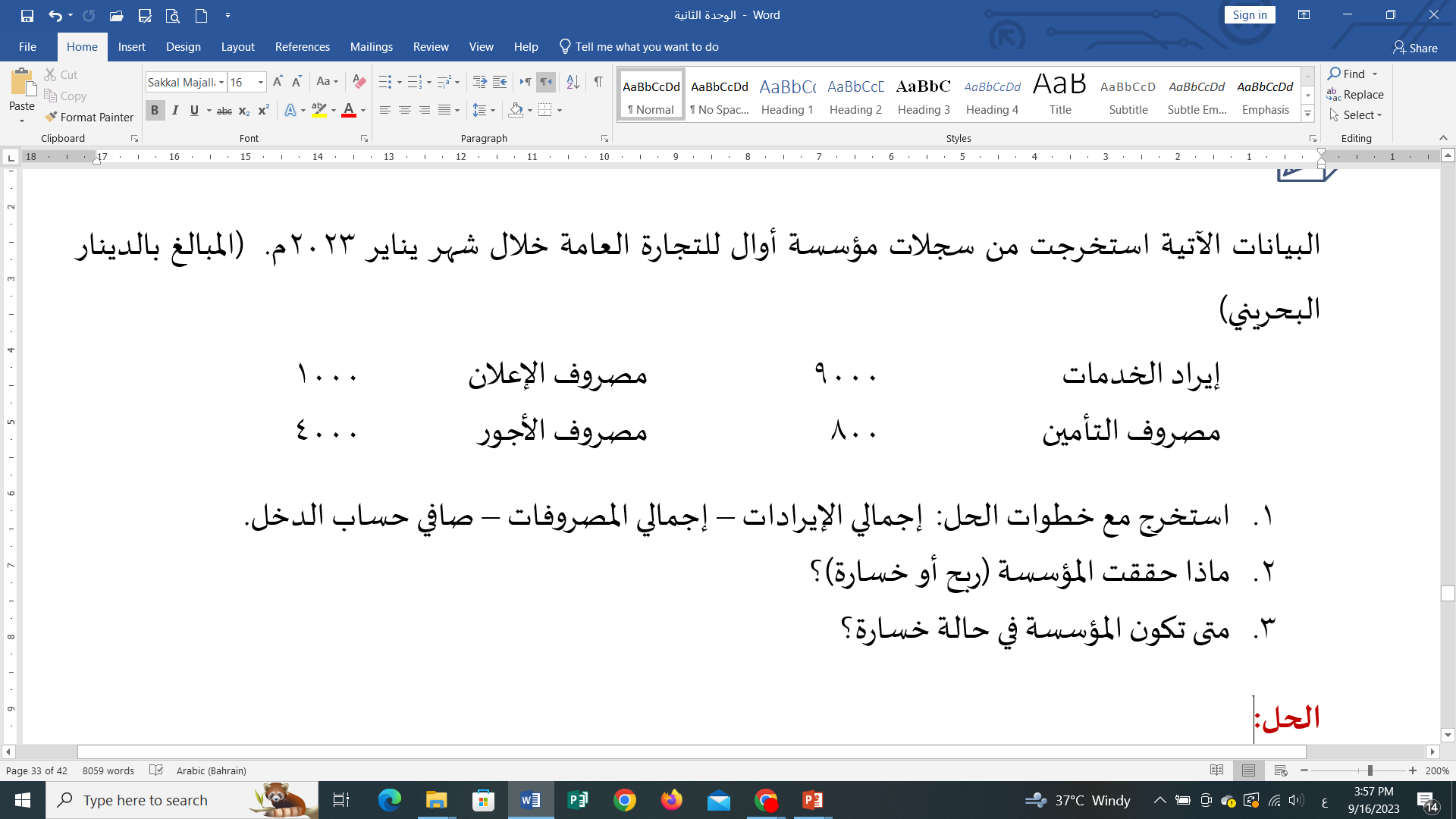 الهدف الأول
الهدف الثاني
الهدف الثالث
الهدف الرابع
التقويم الختامي
قصد 101            التربية الاقتصادية              الفصل الدراسي الأول/الثاني             الدرس 2-4:  المحاسبة عن عمليات المنشأة
وزارة التربية والتعليم – الفصل الدراسي2023-2024
النشاط الاستهلالي
النشاط الاستهلالي
المعادلة المحاسبية
حل مثال (2-4-3)
إجمالي الإيرادات = 9000
إجمالي المصروفات = 800 + 1000 + 4000 = 5800 
صافي حساب الدخل = 9000 – 5800 = 3200
 
2. حققت مؤسسة أوال للتجارة العامة ربحًا.
 
3. تكون المؤسسة في حالة خسارة عندما يكون إجمالي المصروفات أكبر من إجمالي الإيرادات.
فــــي البدء ...
الهدف الأول
الهدف الثاني
الهدف الثالث
الهدف الرابع
التقويم الختامي
قصد 101            التربية الاقتصادية              الفصل الدراسي الأول/الثاني             الدرس 2-4:  المحاسبة عن عمليات المنشأة
وزارة التربية والتعليم – الفصل الدراسي2023-2024
النشاط الاستهلالي
النشاط الاستهلالي
المعادلة المحاسبية
نشاط جماعي (2-4-2)
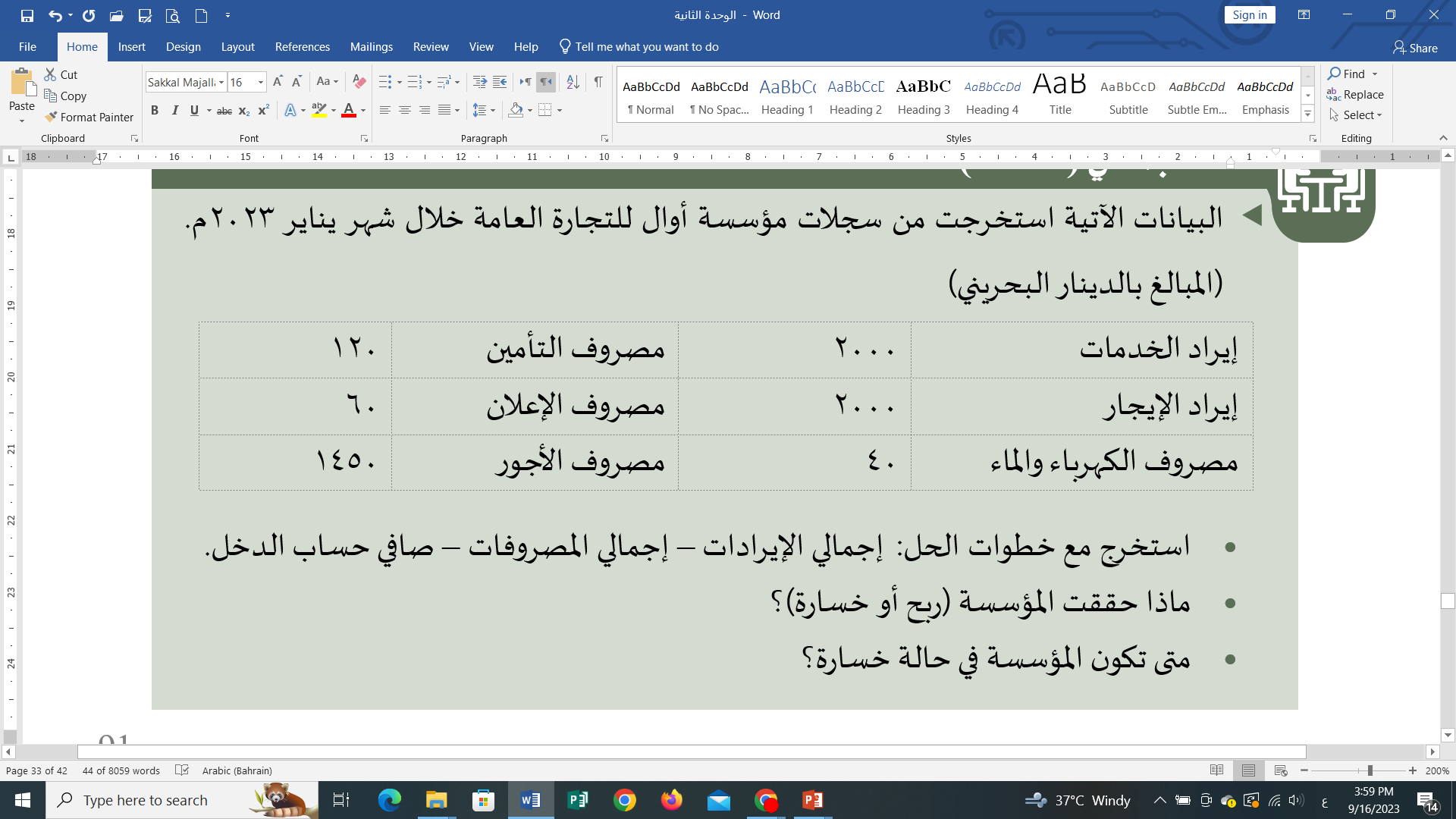 فــــي البدء ...
الهدف الأول
الهدف الثاني
الهدف الثالث
الهدف الرابع
التقويم الختامي
قصد 101            التربية الاقتصادية              الفصل الدراسي الأول/الثاني             الدرس 2-4:  المحاسبة عن عمليات المنشأة
وزارة التربية والتعليم – الفصل الدراسي2023-2024
النشاط الاستهلالي
النشاط الاستهلالي
القوائم الماليّة
مثال (2-4-4)
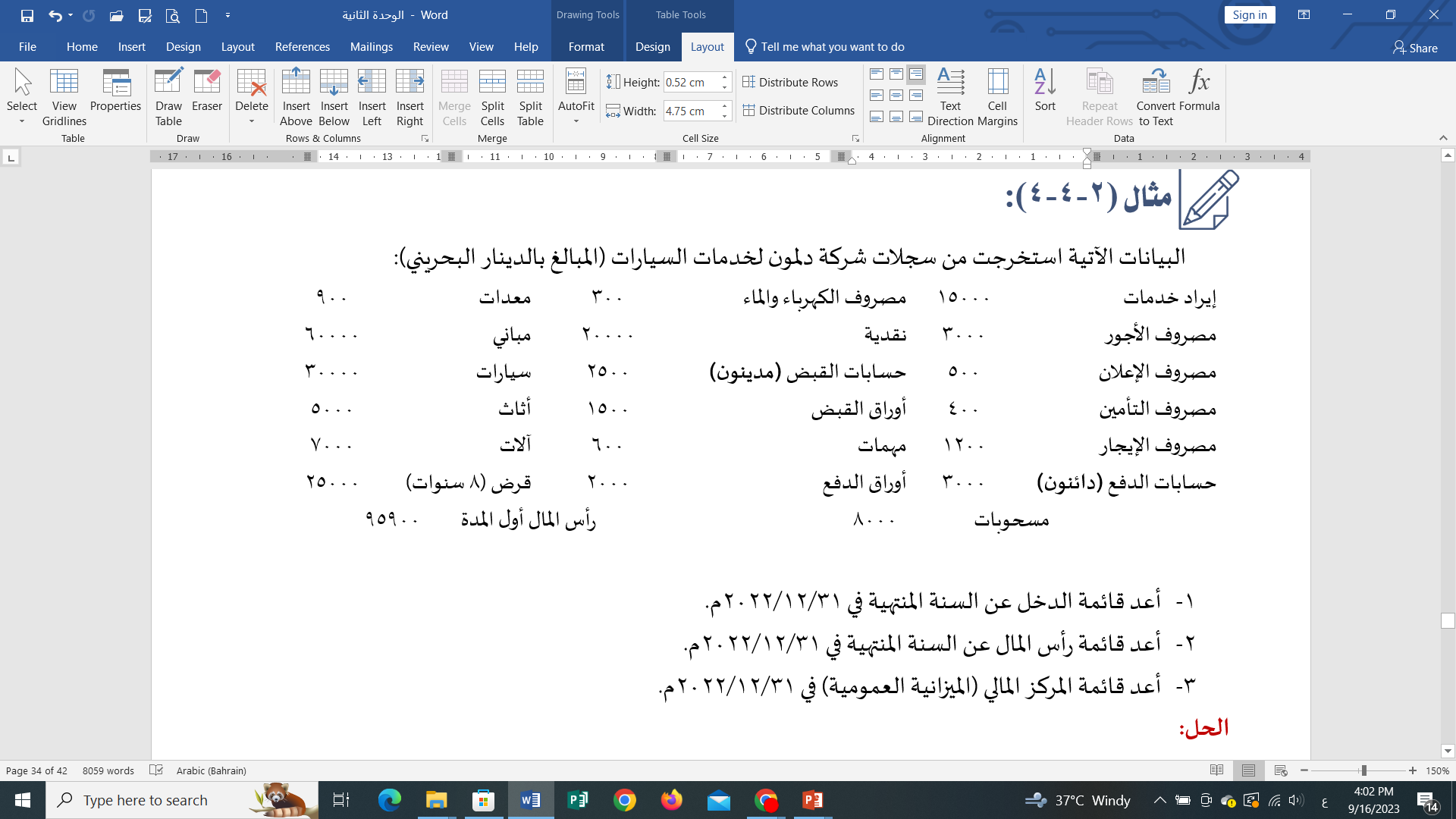 فــــي البدء ...
الهدف الأول
الهدف الثاني
الهدف الثالث
الهدف الرابع
التقويم الختامي
قصد 101            التربية الاقتصادية              الفصل الدراسي الأول/الثاني             الدرس 2-4:  المحاسبة عن عمليات المنشأة
وزارة التربية والتعليم – الفصل الدراسي2023-2024
النشاط الاستهلالي
النشاط الاستهلالي
القوائم الماليّة
حل مثال (2-4-4)
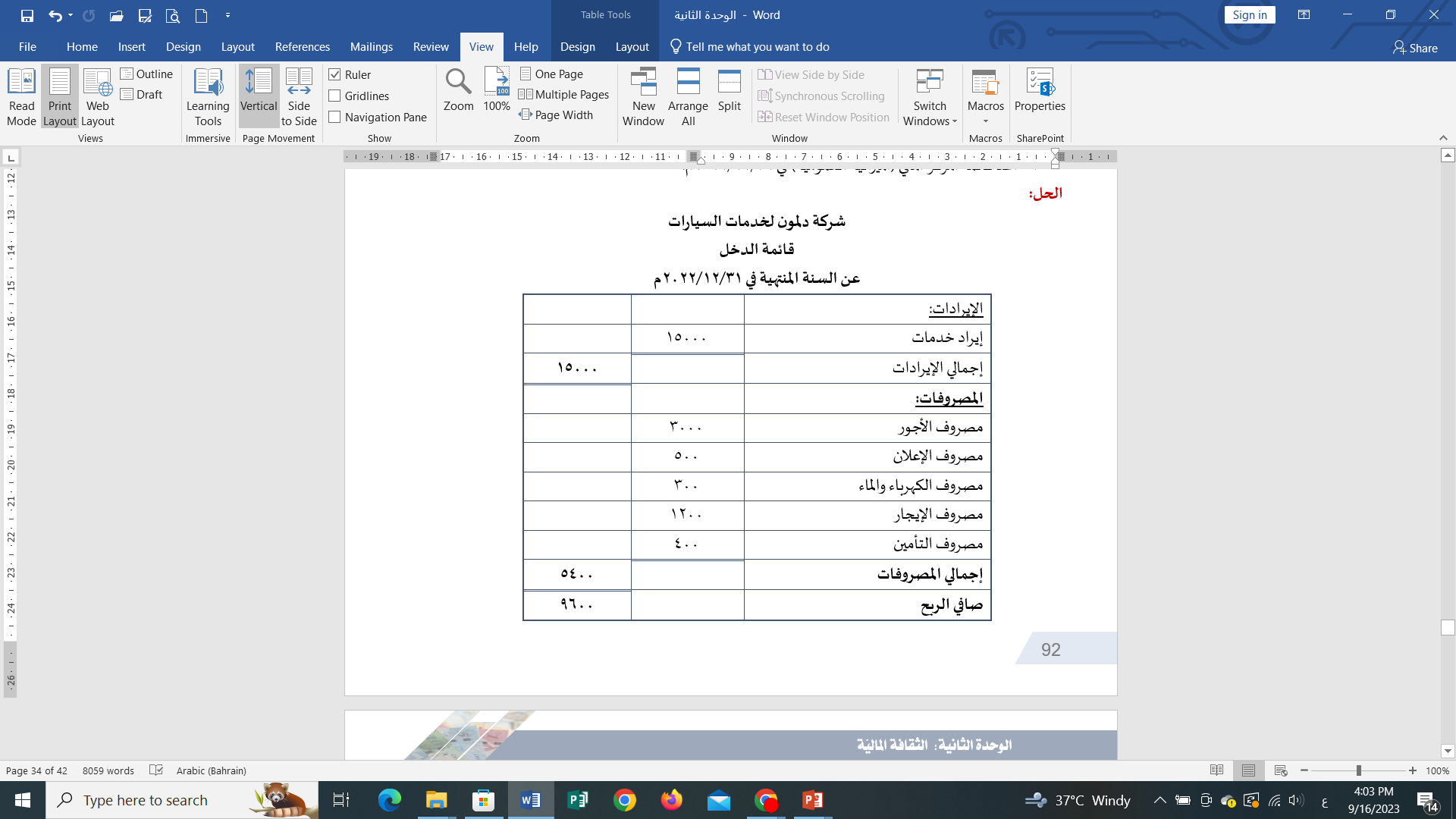 فــــي البدء ...
الهدف الأول
الهدف الثاني
الهدف الثالث
الهدف الرابع
التقويم الختامي
قصد 101            التربية الاقتصادية              الفصل الدراسي الأول/الثاني             الدرس 2-4:  المحاسبة عن عمليات المنشأة
وزارة التربية والتعليم – الفصل الدراسي2023-2024
النشاط الاستهلالي
النشاط الاستهلالي
القوائم الماليّة
حل مثال (2-4-4)
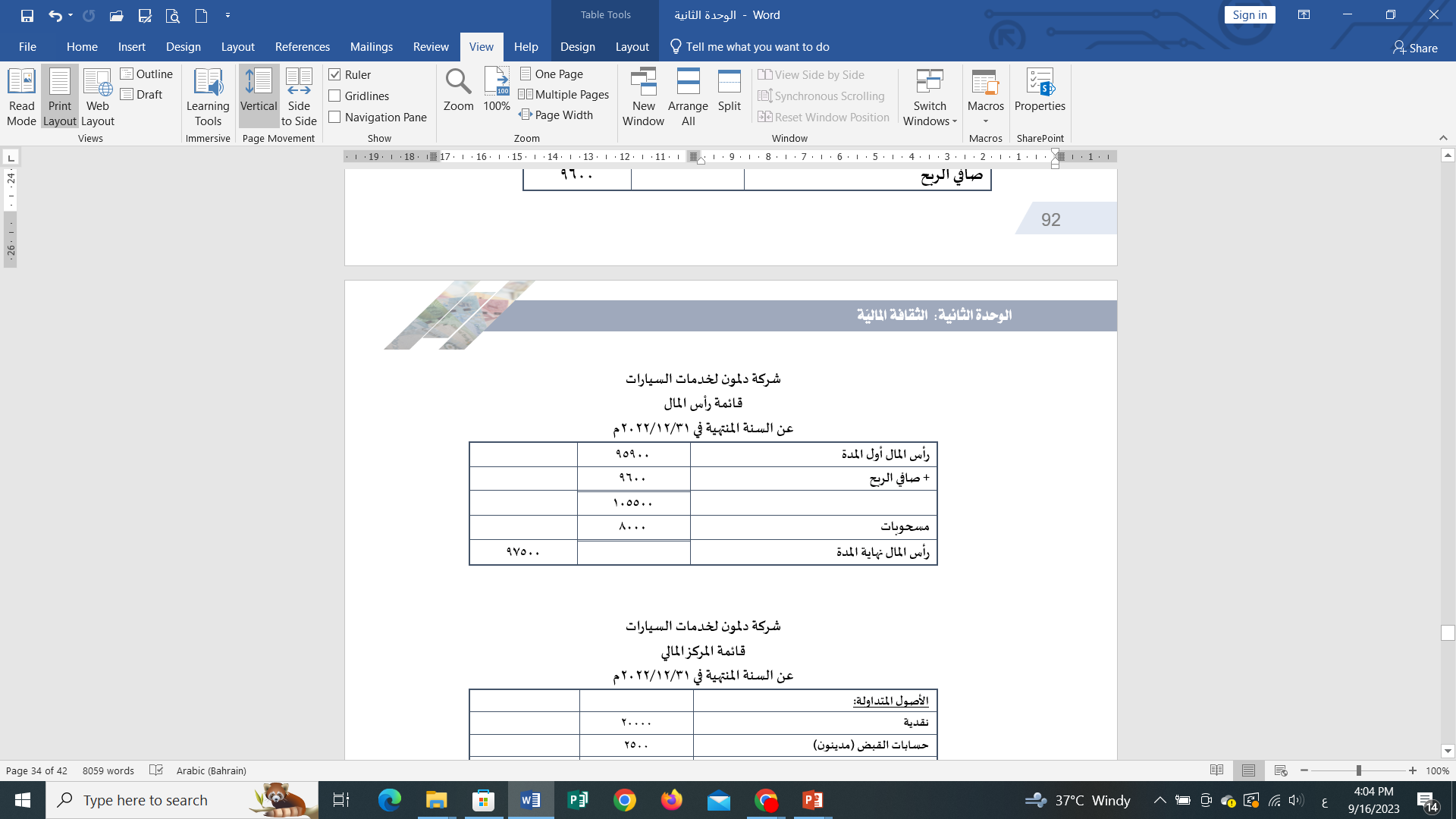 فــــي البدء ...
الهدف الأول
الهدف الثاني
الهدف الثالث
الهدف الرابع
التقويم الختامي
قصد 101            التربية الاقتصادية              الفصل الدراسي الأول/الثاني             الدرس 2-4:  المحاسبة عن عمليات المنشأة
وزارة التربية والتعليم – الفصل الدراسي2023-2024
النشاط الاستهلالي
النشاط الاستهلالي
القوائم الماليّة
حل مثال (2-4-4)
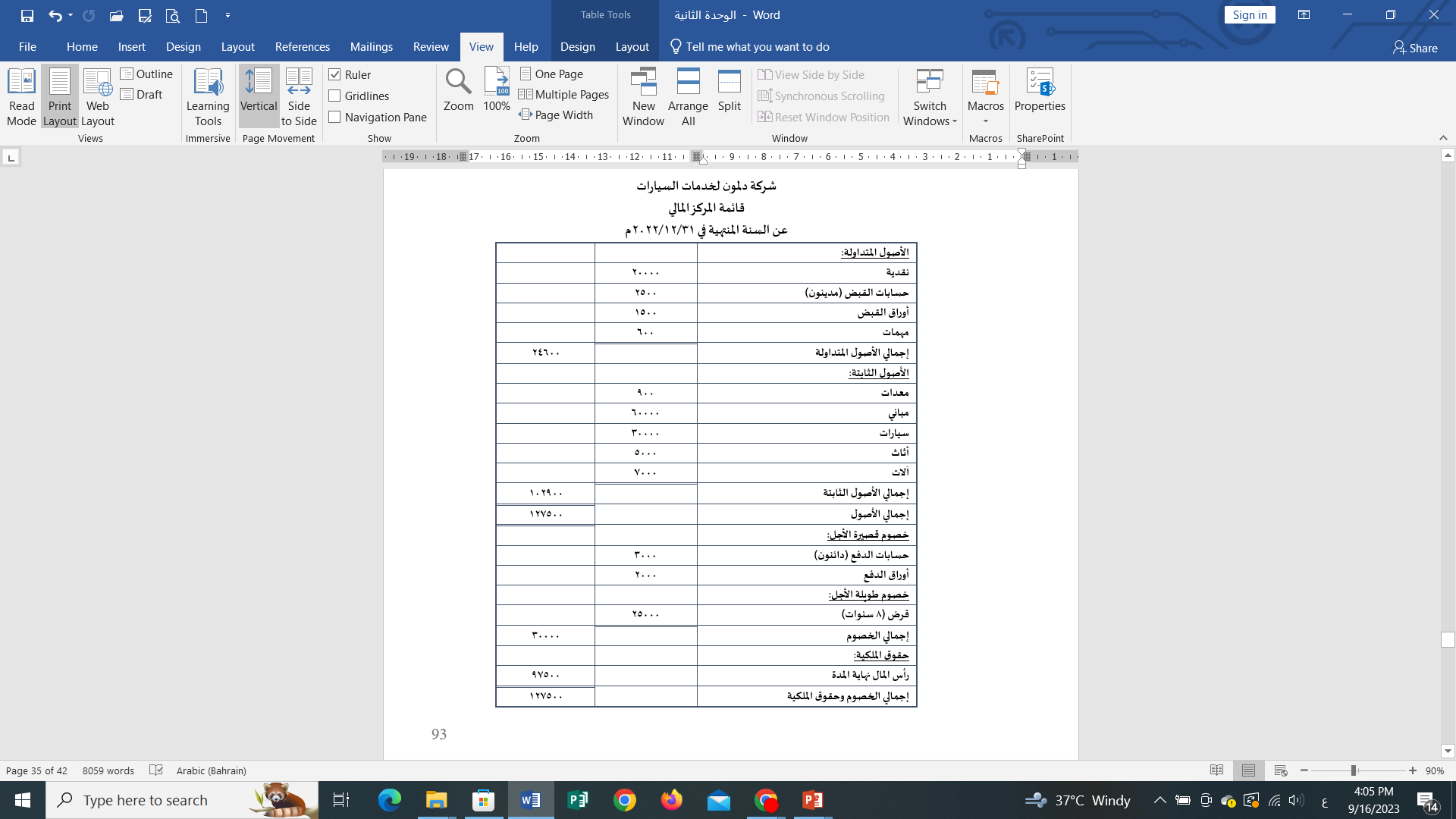 فــــي البدء ...
الهدف الأول
الهدف الثاني
الهدف الثالث
الهدف الرابع
التقويم الختامي
قصد 101            التربية الاقتصادية              الفصل الدراسي الأول/الثاني             الدرس 2-4:  المحاسبة عن عمليات المنشأة
وزارة التربية والتعليم – الفصل الدراسي2023-2024
النشاط الاستهلالي
النشاط الاستهلالي
القوائم الماليّة
مثال (2-4-5)
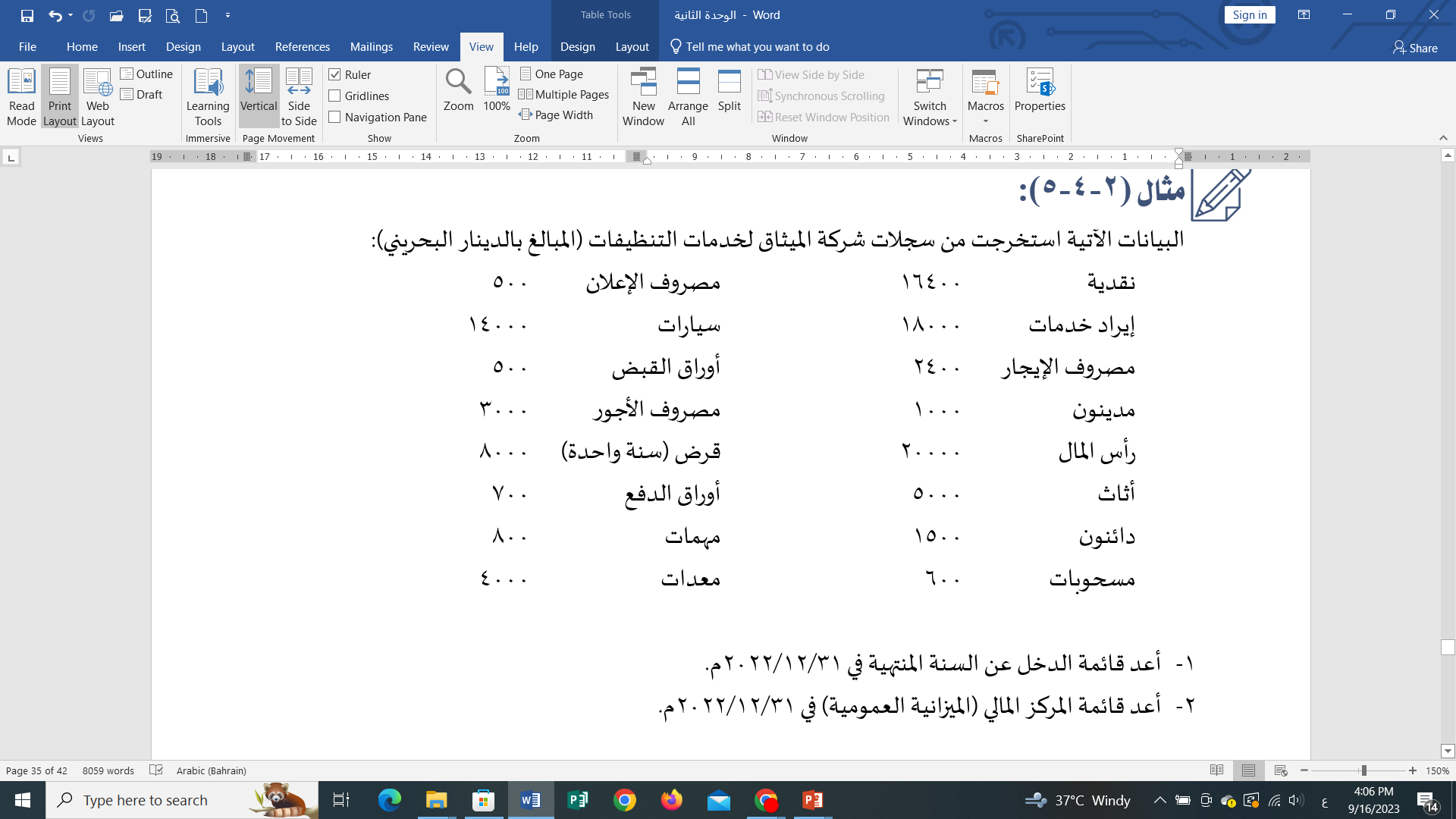 فــــي البدء ...
الهدف الأول
الهدف الثاني
الهدف الثالث
الهدف الرابع
التقويم الختامي
قصد 101            التربية الاقتصادية              الفصل الدراسي الأول/الثاني             الدرس 2-4:  المحاسبة عن عمليات المنشأة
وزارة التربية والتعليم – الفصل الدراسي2023-2024
النشاط الاستهلالي
النشاط الاستهلالي
القوائم الماليّة
حل مثال (2-4-5)
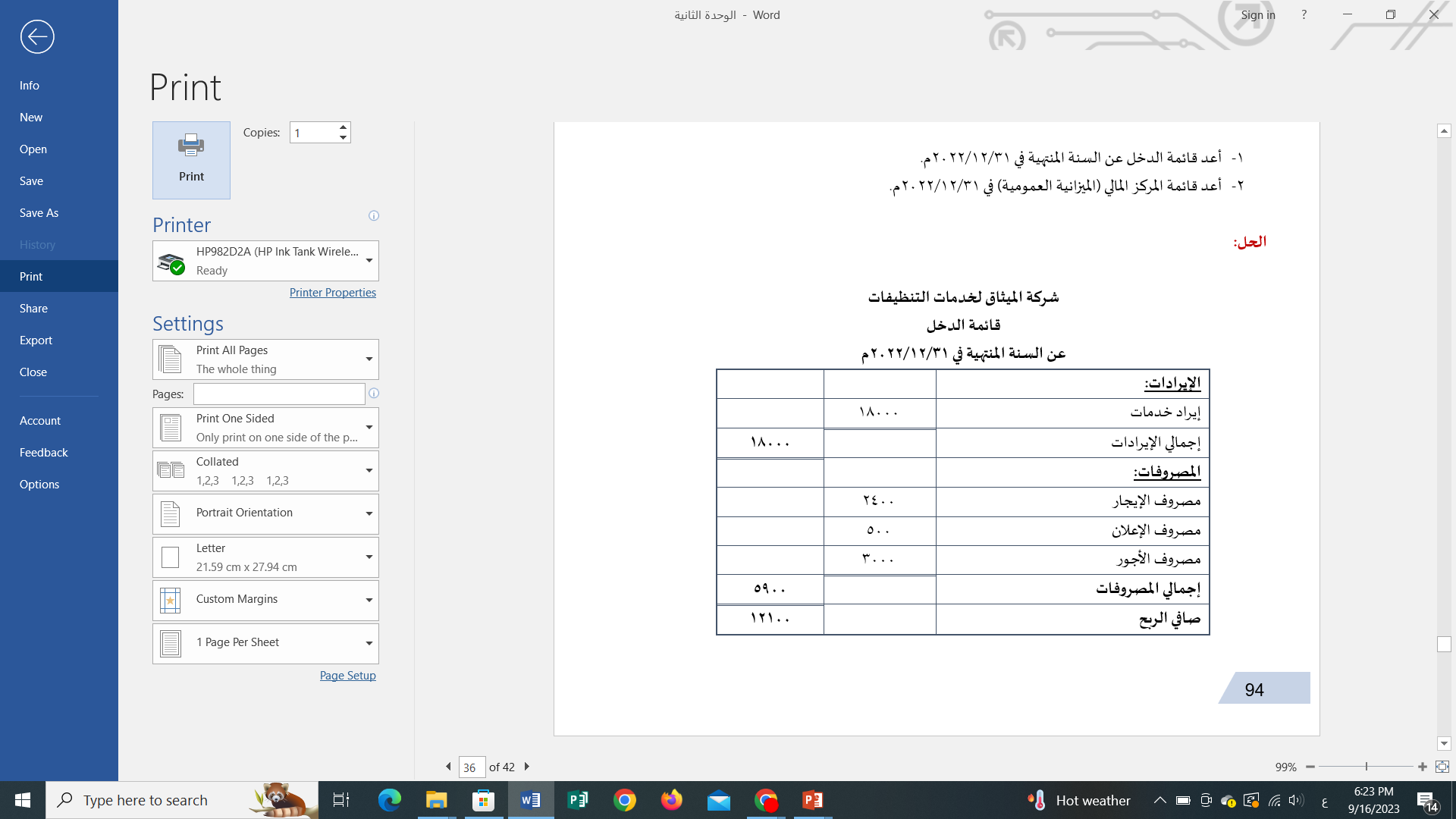 فــــي البدء ...
الهدف الأول
الهدف الثاني
الهدف الثالث
الهدف الرابع
التقويم الختامي
قصد 101            التربية الاقتصادية              الفصل الدراسي الأول/الثاني             الدرس 2-4:  المحاسبة عن عمليات المنشأة
وزارة التربية والتعليم – الفصل الدراسي2023-2024
النشاط الاستهلالي
النشاط الاستهلالي
القوائم الماليّة
حل مثال (2-4-5)
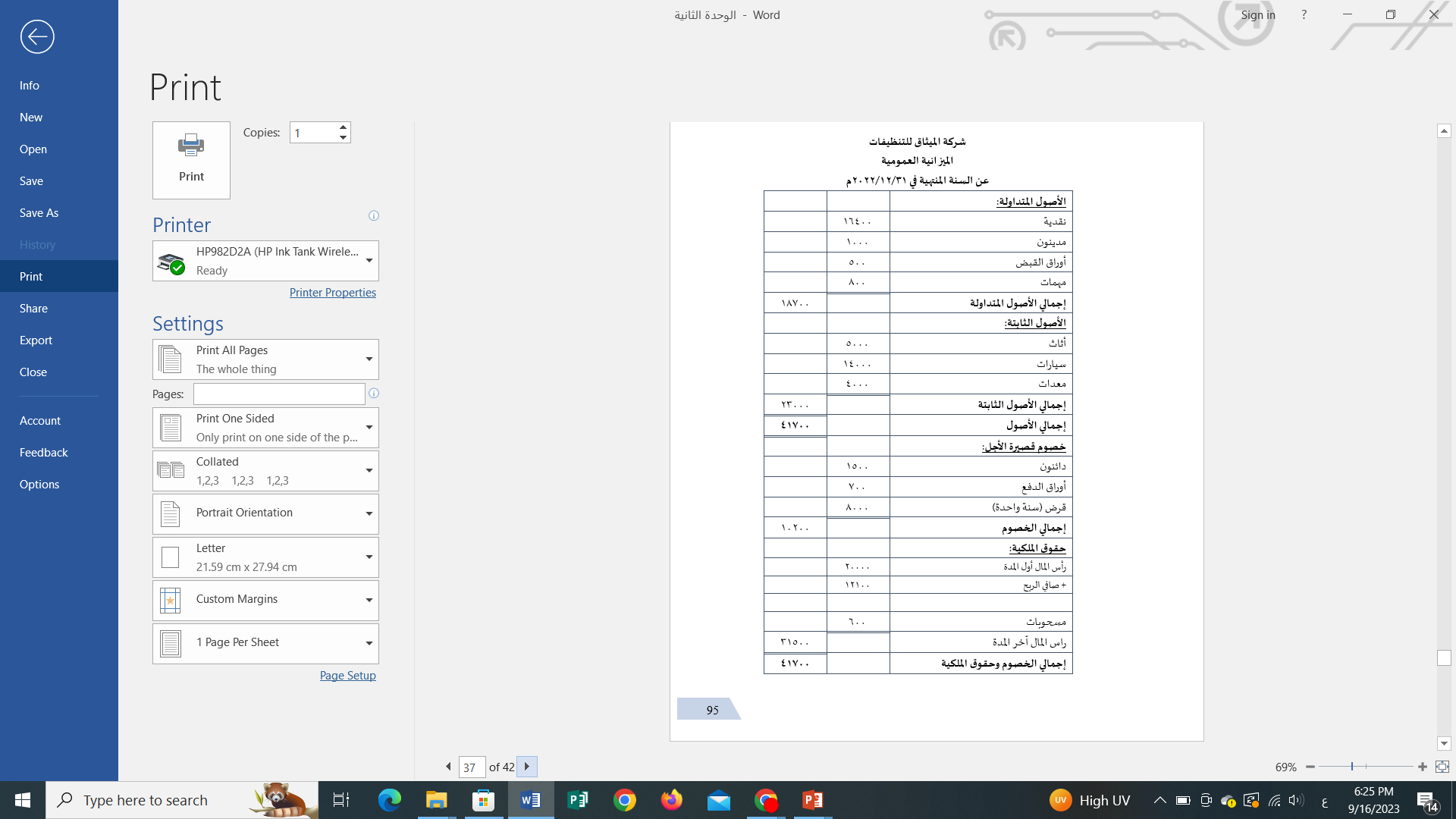 فــــي البدء ...
الهدف الأول
الهدف الثاني
الهدف الثالث
الهدف الرابع
التقويم الختامي
قصد 101            التربية الاقتصادية              الفصل الدراسي الأول/الثاني             الدرس 2-4:  المحاسبة عن عمليات المنشأة
وزارة التربية والتعليم – الفصل الدراسي2023-2024
؟
التقويم
1. يعبر عن المعادلة المحاسبية بالآتي:
فــــي البدء ...
الهدف الأول
الهدف الثاني
الهدف الثالث
ب.  الأصول = الخصوم + حقوق الملكية
أ.  الخصوم = الأصول + حقوق الملكية
الهدف الرابع
التقويم الختامي
د.  حقوق الملكية = الخصوم + الأصول
ج.  الأصول = الخصوم – حقوق الملكية
قصد 101            التربية الاقتصادية              الفصل الدراسي الأول/الثاني             الدرس 2-4:  المحاسبة عن عمليات المنشأة
وزارة التربية والتعليم – الفصل الدراسي2023-2024
؟
التقويم
2. إذا كانت مجموع الإيرادات أقل من مجموع المصروفات، كانت نتيجة عمليات المنشأة خلال الفترة صافي الربح.
فــــي البدء ...
الهدف الأول
الهدف الثاني
خطأ
صح
الهدف الثالث
الهدف الرابع
التقويم الختامي
قصد 101            التربية الاقتصادية              الفصل الدراسي الأول/الثاني             الدرس 2-4:  المحاسبة عن عمليات المنشأة
وزارة التربية والتعليم – الفصل الدراسي2023-2024
؟
التقويم
3. عندما تكون النتيجة في قائمة الدخل صفرًا؛ فالسبب يعود إلى:
فــــي البدء ...
الهدف الأول
الهدف الثاني
الهدف الثالث
ب.  زيادة الإيرادات على المصروفات
أ.  زيادة المصروفات على الإيرادات
الهدف الرابع
التقويم الختامي
د.  خسارة المشروع
ج.  تساوي الإيرادات مع المصروفات
قصد 101            التربية الاقتصادية              الفصل الدراسي الأول/الثاني             الدرس 2-4:  المحاسبة عن عمليات المنشأة
وزارة التربية والتعليم – الفصل الدراسي2023-2024
؟
التقويم
4. في حالة زيادة المصروفات عن الإيرادات في قائمة الدخل، يعني أن الشركة في حالة:
فــــي البدء ...
الهدف الأول
الهدف الثاني
الهدف الثالث
ب.  خسارة
أ.  ربح
الهدف الرابع
التقويم الختامي
د.  إجابة أ و ج صحيحة
ج.  تساوي
قصد 101            التربية الاقتصادية              الفصل الدراسي الأول/الثاني             الدرس 2-4:  المحاسبة عن عمليات المنشأة
وزارة التربية والتعليم – الفصل الدراسي2023-2024
؟
التقويم
5. إذا كانت النتيجة في قائمة الدخل بالسالب، فهذا يعني أن:
فــــي البدء ...
الهدف الأول
الهدف الثاني
الهدف الثالث
ب.  الإيرادات أكبر من المصروفات
أ.  المصروفات أكبر من الإيرادات
الهدف الرابع
التقويم الختامي
د.  جميع ما ذكر غير صحيح
ج.  الإيرادات تساوي المصروفات
قصد 101            التربية الاقتصادية              الفصل الدراسي الأول/الثاني             الدرس 2-4:  المحاسبة عن عمليات المنشأة
وزارة التربية والتعليم – الفصل الدراسي2023-2024
؟
التقويم
6. إذا كانت مدة القرض 15 سنة، فإنه يسجل في قائمة المركز المالي في جانب:
فــــي البدء ...
الهدف الأول
الهدف الثاني
الهدف الثالث
ب.  خصوم قصيرة الأجل
أ.  الأصول المتداولة
الهدف الرابع
التقويم الختامي
د.  خصوم طويل الأجل
ج.  الأصول الثابتة
قصد 101            التربية الاقتصادية              الفصل الدراسي الأول/الثاني             الدرس 2-4:  المحاسبة عن عمليات المنشأة
وزارة التربية والتعليم – الفصل الدراسي2023-2024
؟
التقويم
7. إذا كانت الإيرادات أكبر من المصروفات في قائمة الدخل، فإن الشركة في حالة:
فــــي البدء ...
الهدف الأول
الهدف الثاني
الهدف الثالث
ب.  خسارة
أ.  ربح
الهدف الرابع
التقويم الختامي
د.  جميع ما ذكر غير صحيح
ج.  تساوي
قصد 101            التربية الاقتصادية              الفصل الدراسي الأول/الثاني             الدرس 2-4:  المحاسبة عن عمليات المنشأة
وزارة التربية والتعليم – الفصل الدراسي2023-2024
؟
التقويم
أكمل الجدول الآتي، من خلال إيجاد المبلغ الناقص في المعادلة المحاسبية الآتية:
فــــي البدء ...
الهدف الأول
الهدف الثاني
الهدف الثالث
الهدف الرابع
التقويم الختامي
تأكد من إجابتك
قصد 101            التربية الاقتصادية              الفصل الدراسي الأول/الثاني             الدرس 2-4:  المحاسبة عن عمليات المنشأة
وزارة التربية والتعليم – الفصل الدراسي2023-2024
؟
التقويم
بلغ إجمالي الأصول لشركة أوال في 31 مارس 2023م 18600 دينار بحريني، وإجمالي الخصوم 7000 دينار بحريني.  أوجد حقوق الملكية في 31 مارس 2023م.
فــــي البدء ...
الهدف الأول
الهدف الثاني
الهدف الثالث
الهدف الرابع
التقويم الختامي
تأكد من إجابتك
قصد 101            التربية الاقتصادية              الفصل الدراسي الأول/الثاني             الدرس 2-4:  المحاسبة عن عمليات المنشأة
وزارة التربية والتعليم – الفصل الدراسي2023-2024
؟
التقويم
البيانات الآتية استخرجت من سجلات مؤسسة ديلمون للتجارة العامة خلال شهر يناير 2023م.  (المبالغ بالدينار البحريني)




أوجد إجمالي الإيرادات، وإجمالي المصروفات وصافي حساب الدخل.
حدد ماذا حققت المؤسسة (ربح أو خسارة).
متى تكون المؤسسة في حالة خسارة؟
فــــي البدء ...
الهدف الأول
الهدف الثاني
الهدف الثالث
الهدف الرابع
التقويم الختامي
تأكد من إجابتك
قصد 101            التربية الاقتصادية              الفصل الدراسي الأول/الثاني             الدرس 2-4:  المحاسبة عن عمليات المنشأة
وزارة التربية والتعليم – الفصل الدراسي2023-2024
؟
التقويم
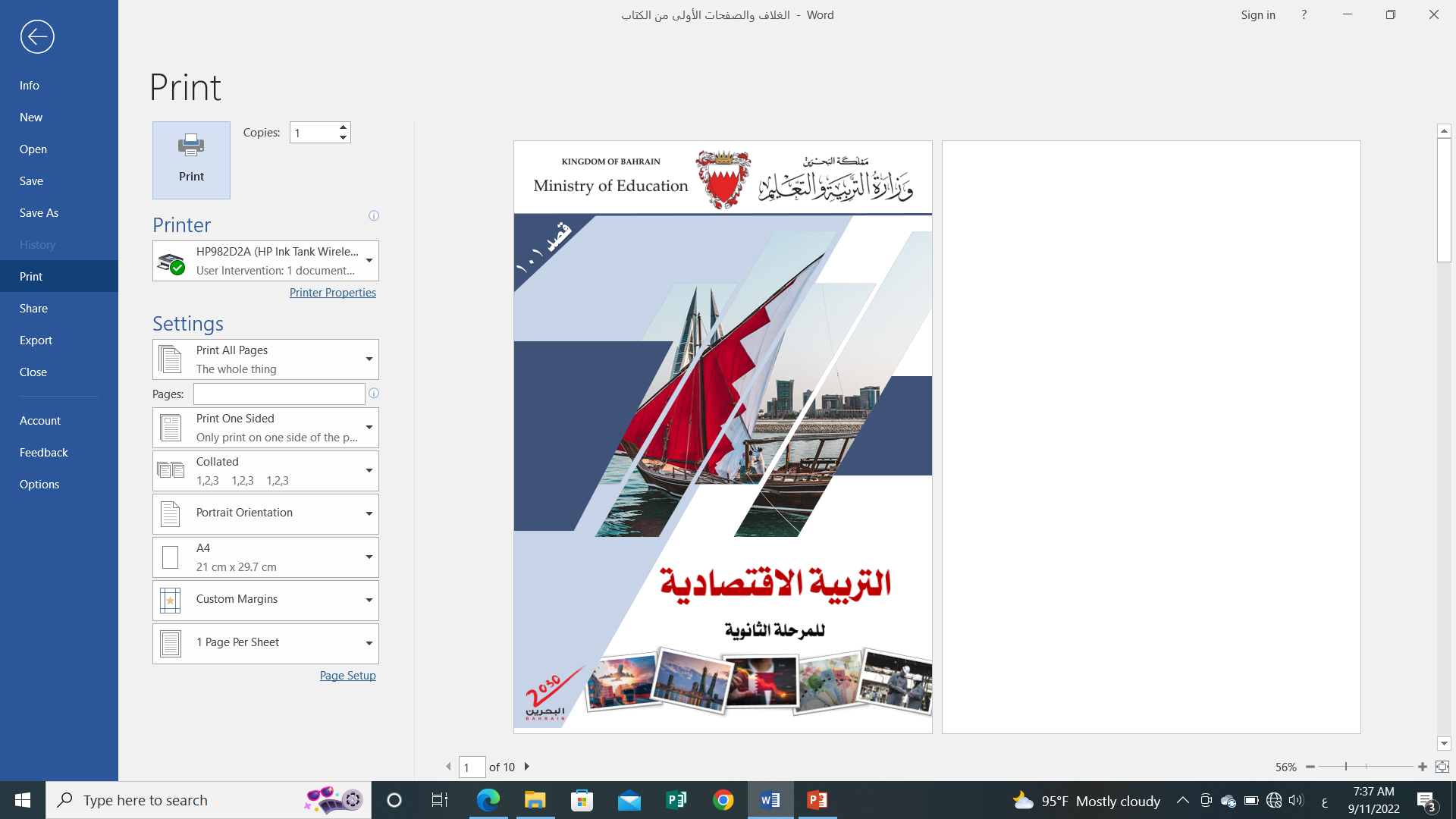 فــــي البدء ...
الهدف الأول
الهدف الثاني
نشاط إضافي
الهدف الثالث
أجب على أسئلة الدرس في الكتاب المدرسي صفحة 97.
الهدف الرابع
التقويم الختامي
قصد 101            التربية الاقتصادية              الفصل الدراسي الأول/الثاني             الدرس 2-4:  المحاسبة عن عمليات المنشأة
وزارة التربية والتعليم – الفصل الدراسي2023-2024
نهاية الدرس
شكراً لكم ،، وفقكم الله
قصد 101            التربية الاقتصادية              الفصل الدراسي الأول/الثاني             الدرس 2-4:  المحاسبة عن عمليات المنشأة
وزارة التربية والتعليم – الفصل الدراسي2023-2024
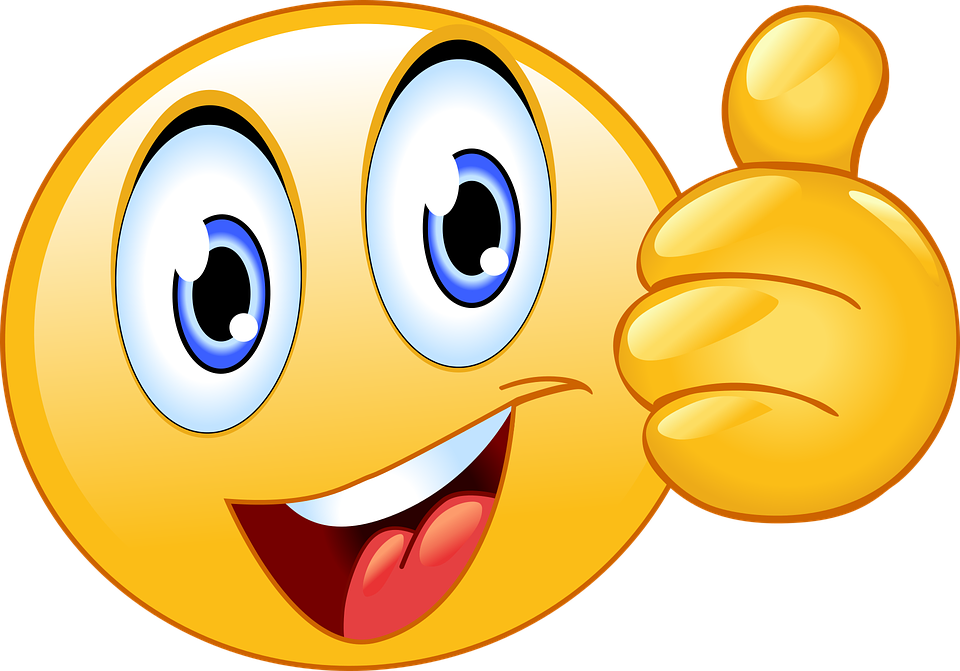 التالي
قصد 101            التربية الاقتصادية              الفصل الدراسي الأول/الثاني             الدرس 2-4:  المحاسبة عن عمليات المنشأة
وزارة التربية والتعليم – الفصل الدراسي2023-2024
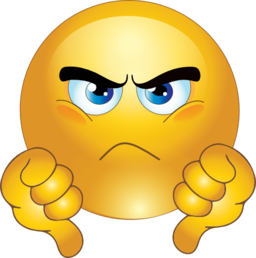 رجوع
قصد 101            التربية الاقتصادية              الفصل الدراسي الأول/الثاني             الدرس 2-4:  المحاسبة عن عمليات المنشأة
وزارة التربية والتعليم – الفصل الدراسي2023-2024
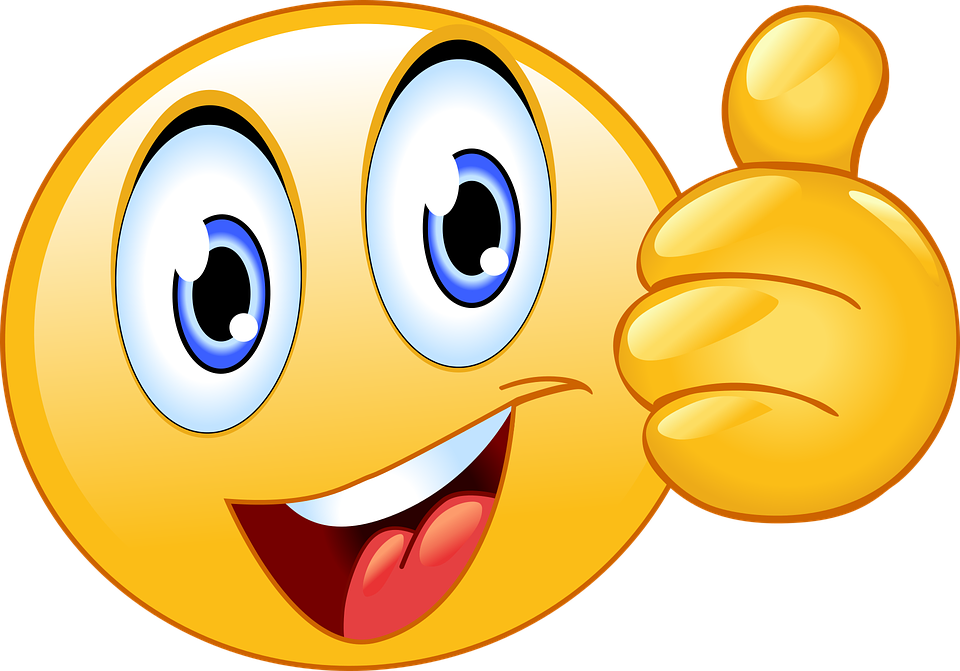 التالي
قصد 101            التربية الاقتصادية              الفصل الدراسي الأول/الثاني             الدرس 2-4:  المحاسبة عن عمليات المنشأة
وزارة التربية والتعليم – الفصل الدراسي2023-2024
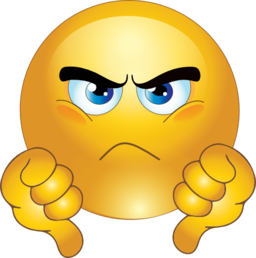 رجوع
قصد 101            التربية الاقتصادية              الفصل الدراسي الأول/الثاني             الدرس 2-4:  المحاسبة عن عمليات المنشأة
وزارة التربية والتعليم – الفصل الدراسي2023-2024
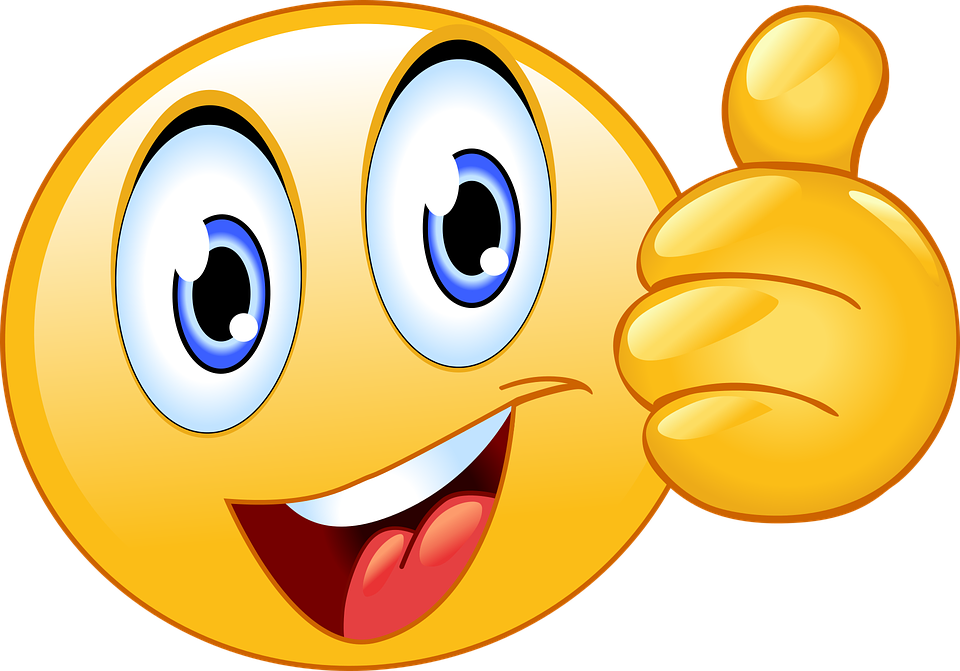 التالي
قصد 101            التربية الاقتصادية              الفصل الدراسي الأول/الثاني             الدرس 2-4:  المحاسبة عن عمليات المنشأة
وزارة التربية والتعليم – الفصل الدراسي2023-2024
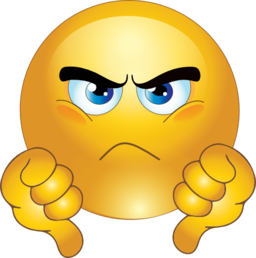 رجوع
قصد 101            التربية الاقتصادية              الفصل الدراسي الأول/الثاني             الدرس 2-4:  المحاسبة عن عمليات المنشأة
وزارة التربية والتعليم – الفصل الدراسي2023-2024
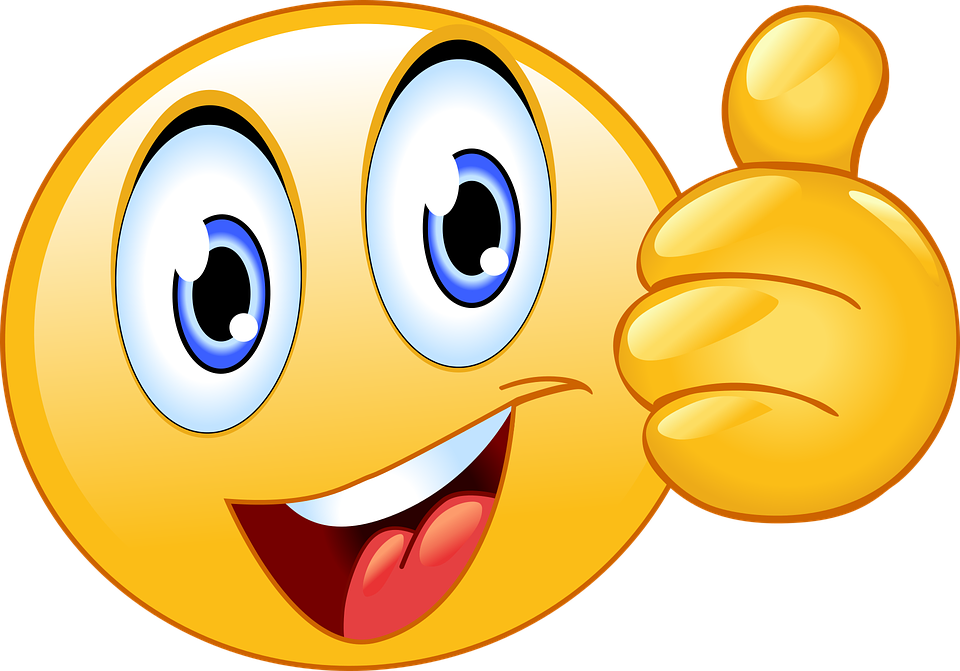 التالي
قصد 101            التربية الاقتصادية              الفصل الدراسي الأول/الثاني             الدرس 2-4:  المحاسبة عن عمليات المنشأة
وزارة التربية والتعليم – الفصل الدراسي2023-2024
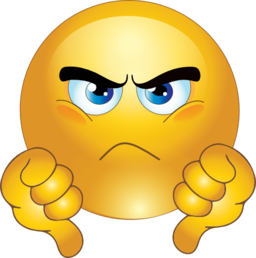 رجوع
قصد 101            التربية الاقتصادية              الفصل الدراسي الأول/الثاني             الدرس 2-4:  المحاسبة عن عمليات المنشأة
وزارة التربية والتعليم – الفصل الدراسي2023-2024
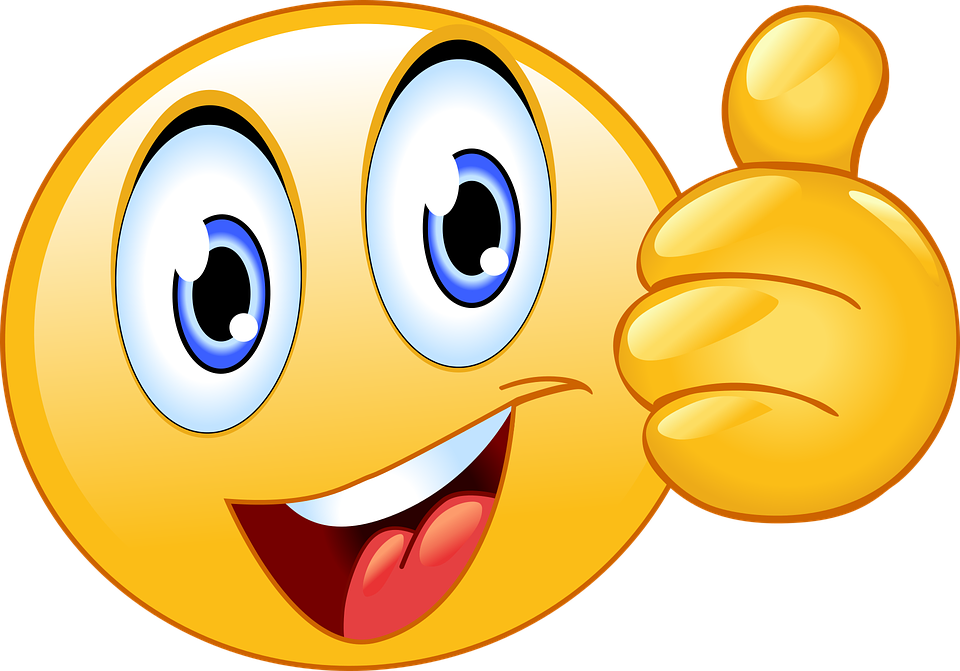 التالي
قصد 101            التربية الاقتصادية              الفصل الدراسي الأول/الثاني             الدرس 2-4:  المحاسبة عن عمليات المنشأة
وزارة التربية والتعليم – الفصل الدراسي2023-2024
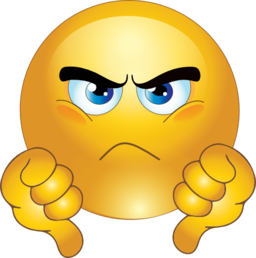 رجوع
قصد 101            التربية الاقتصادية              الفصل الدراسي الأول/الثاني             الدرس 2-4:  المحاسبة عن عمليات المنشأة
وزارة التربية والتعليم – الفصل الدراسي2023-2024
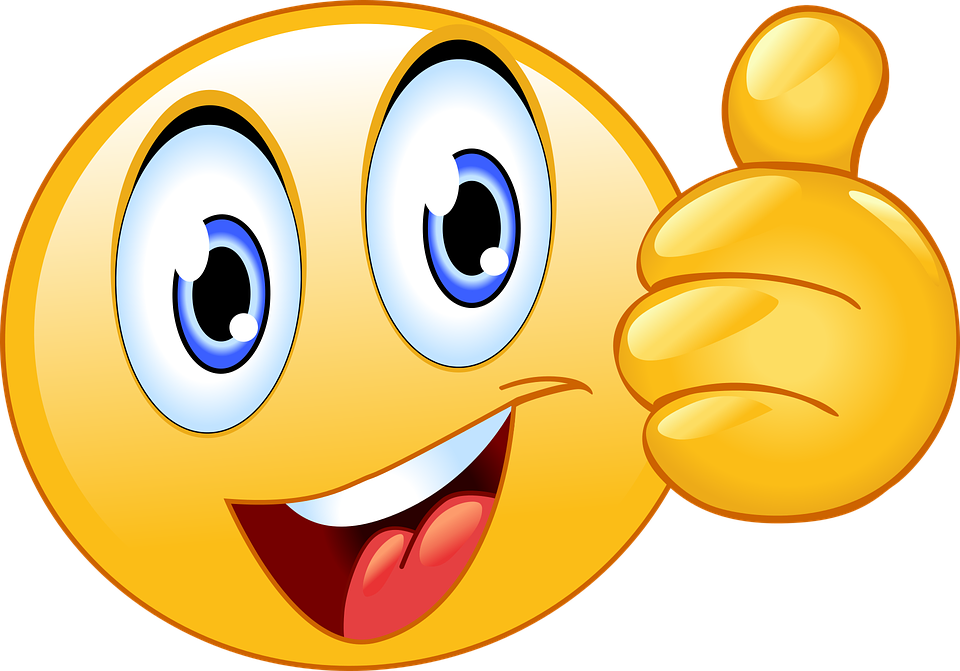 التالي
قصد 101            التربية الاقتصادية              الفصل الدراسي الأول/الثاني             الدرس 2-4:  المحاسبة عن عمليات المنشأة
وزارة التربية والتعليم – الفصل الدراسي2023-2024
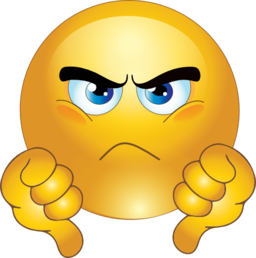 رجوع
قصد 101            التربية الاقتصادية              الفصل الدراسي الأول/الثاني             الدرس 2-4:  المحاسبة عن عمليات المنشأة
وزارة التربية والتعليم – الفصل الدراسي2023-2024
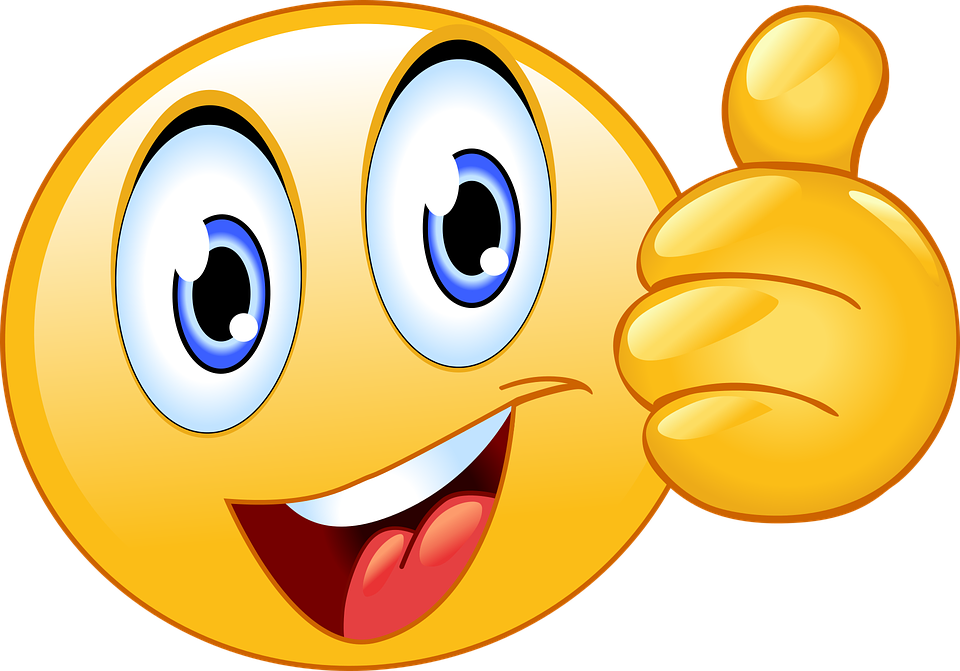 التالي
قصد 101            التربية الاقتصادية              الفصل الدراسي الأول/الثاني             الدرس 2-4:  المحاسبة عن عمليات المنشأة
وزارة التربية والتعليم – الفصل الدراسي2023-2024
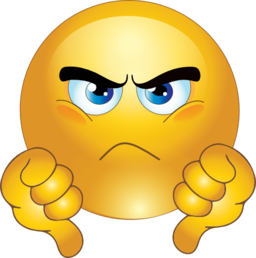 رجوع
قصد 101            التربية الاقتصادية              الفصل الدراسي الأول/الثاني             الدرس 2-4:  المحاسبة عن عمليات المنشأة
وزارة التربية والتعليم – الفصل الدراسي2023-2024
؟
التقويم
أكمل الجدول الآتي، من خلال إيجاد المبلغ الناقص في المعادلة المحاسبية الآتية:
التالي
قصد 101            التربية الاقتصادية              الفصل الدراسي الأول/الثاني             الدرس 2-4:  المحاسبة عن عمليات المنشأة
وزارة التربية والتعليم – الفصل الدراسي2023-2024
؟
التقويم
بلغ إجمالي الأصول لشركة أوال في 31 مارس 2023م 18600 دينار بحريني، وإجمالي الخصوم 7000 دينار بحريني.  أوجد حقوق الملكية في 31 مارس 2023م.  (مع توضيح خطوات الحل)
 
حقوق الملكية = 18600 – 7000 = 11600 دينار بحريني
التالي
قصد 101            التربية الاقتصادية              الفصل الدراسي الأول/الثاني             الدرس 2-4:  المحاسبة عن عمليات المنشأة
وزارة التربية والتعليم – الفصل الدراسي2023-2024
؟
التقويم
إجمالي الإيردات = 2000 + 2000 = 4000 دينار
إجمالي المصروفات = 40  + 120 + 60 + 1450 = 1670 دينار
صافي حساب الدخل = 4000 – 1670 = 2330 دينار
حدد ماذا حققت المؤسسة (ربح أو خسارة).  
     المؤسسة حققت ربحًا.

متى تكون المؤسسة في حالة خسارة؟
   في حالة إجمالي المصروفات أكبر من إجمالي الإيرادات.


أوجد إجمالي الإيرادات، وإجمالي المصروفات وصافي حساب الدخل.
حدد ماذا حققت المؤسسة (ربح أو خسارة).
متى تكون المؤسسة في حالة خسارة؟
التالي
قصد 101            التربية الاقتصادية              الفصل الدراسي الأول/الثاني             الدرس 2-4:  المحاسبة عن عمليات المنشأة
وزارة التربية والتعليم – الفصل الدراسي2023-2024